EEEFM Prof.ª Filomena Quitiba  
Piúma/ES, 1º semestre de 2019
DIAGRAMA VÊ: ESTUDANDO PARA O ENEM DE FORMA INVERTIDA
Aluno( s): Anna Clara Cavalgante Correa
Série: 2° ano | Turma: M01 | Turno: Matutino. Valor: 3,0 pontos
Professor: lucas.perobas@gmail.com
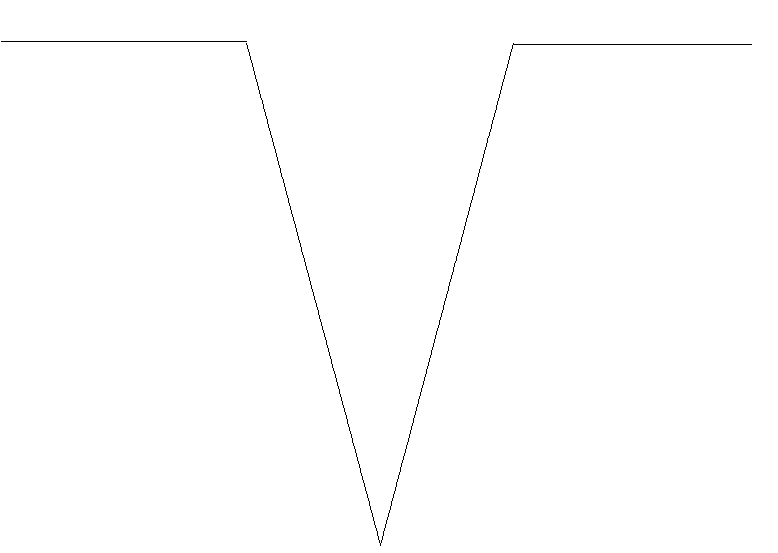 Domínio Conceitual
Domínio Metodológico
Teoria: A Termologia
Asserções de valor:  
Foi consenso que os desafios são grandes na preparação para o Enem, pois requer dedicação e resiliência.
Questão básica 
O forno mais eficiente foi aquele que?
Princípios/necessidade didática:
Conhecer e relacionar conceitos de energia e potência com as tecnologias do cotidiano.
Asserções de conhecimento:
A letra ´C está correta. Percebemos a importância dos conceitos de temperatura e dilatação, envolvidos na questão do Enem através desta questão.
Conceitos: A Termologia é um ramo da Física que estuda os fenômenos térmicos como calor, temperatura, dilatação, energia térmica, estudo térmico dos gases etc
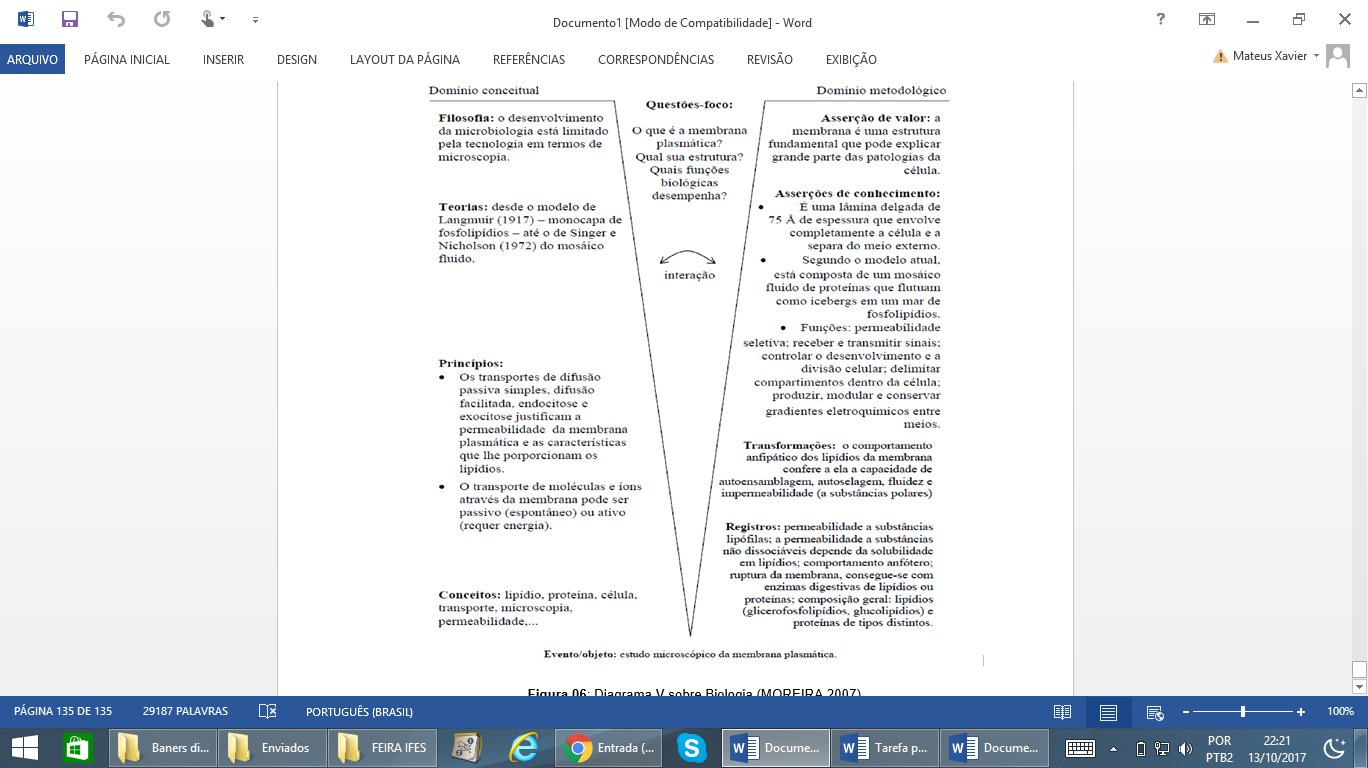 Interpretações: 
a) Errada, forneceu a maior quantidade de energia às amostras.
Sentença Descritora: Reconhecer os processos de transferência de calor: condução, convecção e radiação e aplicá-los em situações do cotidiano.
b) Errada, cedeu energia à amostra de maior massa em mais tempo.
Competências socioemocionais: 
Aprender a conhecer: Raciocínio e Aprender.
Aprender a fazer: Fenômenos térmicos
Aprender a ser: Construção de Projeto de Vida.
c) Correta.
d) Errada, cedeu energia à amostra de menor calor específico mais lentamente.
Competências socioemocionais na BNCC: 
a) Valorizar e utilizar os conhecimentos historicamente construídos sobre o mundo físico, social, cultural e digital para entender e explicar a realidade, continuar aprendendo e colaborar para a construção de uma sociedade justa, democrática e inclusiva. 
b) Utilizar tecnologias digitais de comunicação e informação de forma crítica, significativa, reflexiva e ética nas diversas práticas do cotidiano (incluindo as escolares) ao se comunicar, acessar e disseminar informações, produzir conhecimentos e resolver problemas.
e) Errada, forneceu a menor quantidade de energia às amostras em menos tempo.
Transformações:
Física - Energia, trabalho e potência
Física - O calor e os fenômenos térmicos
Registros / Dados: Opções:

a) forneceu a maior quantidade de energia às amostras.
b) cedeu energia à amostra de maior massa em mais tempo.
Competências Cognitivas:
Competência de ÁREA 6 - Apropriar-se de conhecimentos da física para , em situações problema, interpretar, avaliar ou planejar intervenções científico-tecnológicas.

Habilidade H22 - Compreender fenômenos decorrentes da interação entre a radiação e a matéria em suas manifestações em processos naturais ou tecnológicos, ou em suas implicações biológicas, sociais, econômica ou ambiental.
c) forneceu a maior quantidade de energia em menos tempo.
d) cedeu energia à amostra de menor calor específico mais lentamente.
e) forneceu a menor quantidade de energia às amostras em menos tempo.
Evento 
ENEM: 2010 | Questão: 52 caderno branco
Com o objetivo de se tratar a eficiência de fornos de micro-ondas, planejou-se o aquecimento em 10 °C de amostras de diferentes substâncias, cada uma com determinada massa, em cinco fornos de marcas distintas. Nesse teste, cada forno operou à potência máxima.


O forno mais eficiente foi aquele que?
[Speaker Notes: Suporte: www.wikifisica.com; https://curriculointerativo.sedu.es.gov.br/  e https://sedudigital.wixsite.com/preenemdigital]